MATH 1314
Lesson 24
Maxima and Minima of Functions of Several Variables
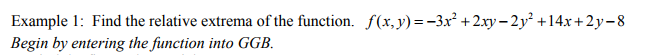 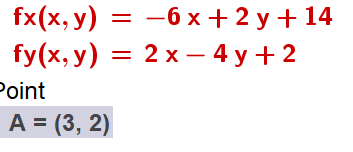 fx=derivative(f(x,y),x)
fy=derivative(f(x,y),y)
intersect(fx(x,y)=0,fy(x,y)=0)
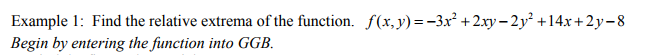 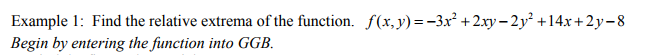 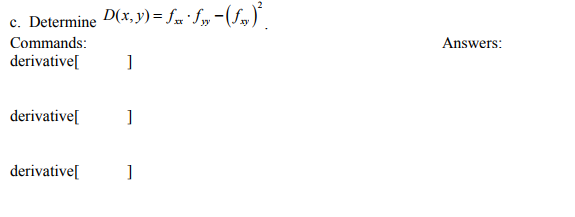 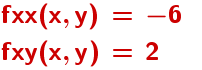 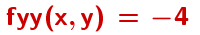 fxx=derivative(fx(x,y),x)
fyy=derivative(fy(x,y),y)
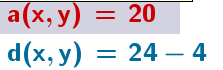 fxy=derivative(fx(x,y),y)
d(x,y)=fxx(x,y)*fyy(x,y)-(fxy(x,y))^2
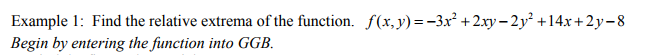 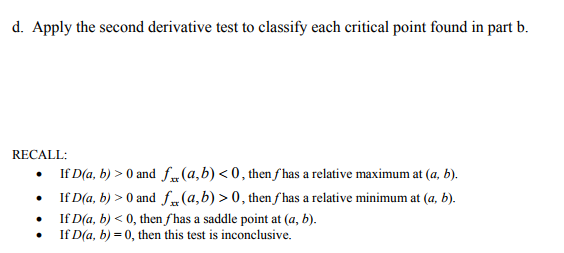 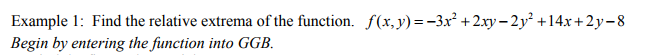 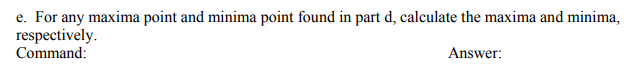 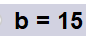 f(3,2)



This means that (3,2,15) is a relative maximum of f(x,y)
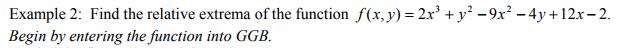 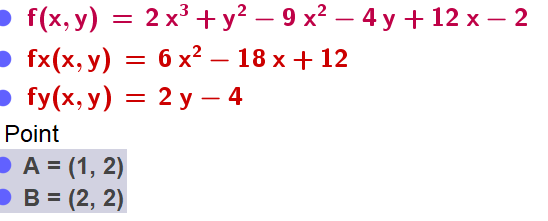 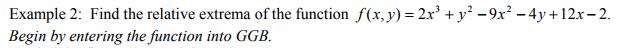 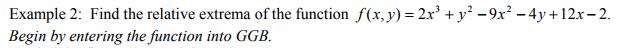 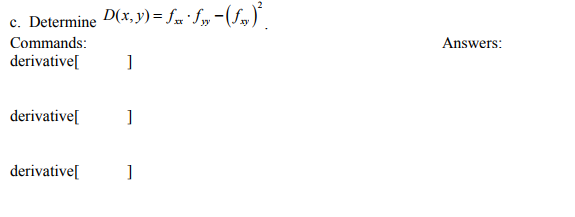 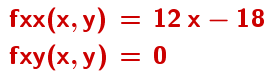 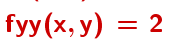 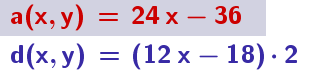 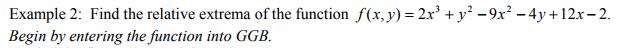 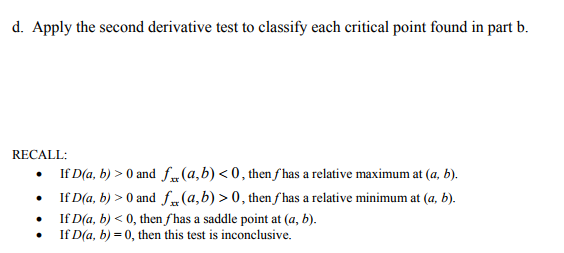 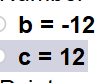 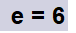 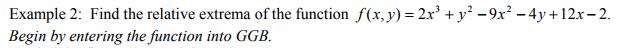 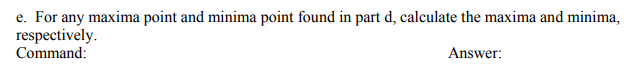 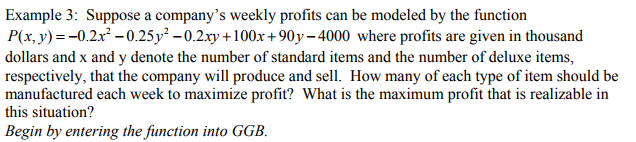 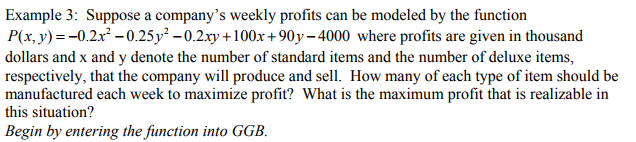 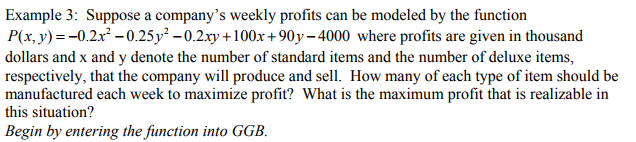 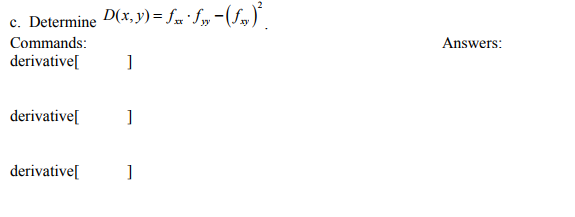 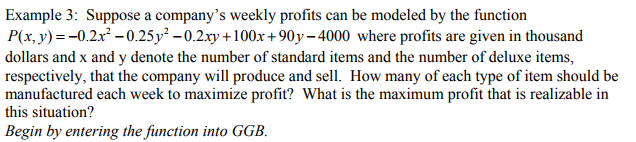 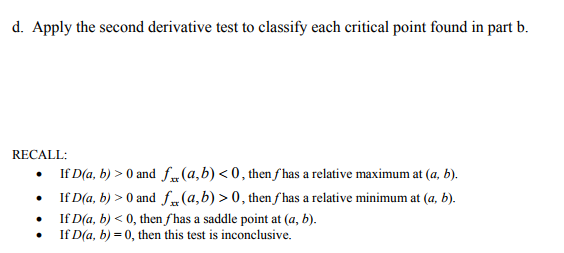 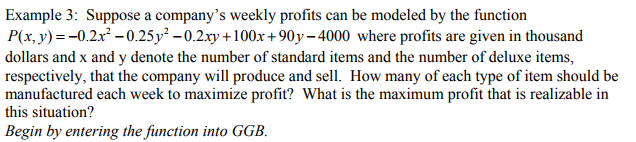 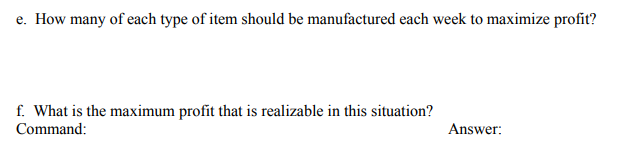 Popper 29:
Consider the graph of the function: f(x, y) = x2 + y2
Determine fx
Determine fy
a. 2x + 2y	b. 2x		c. 2y		d. 2		e. 0
3. Find the intersection of fx and fy.
a. (0,0)	b. (0,2)	c. (2,2)	d. (2,0)	e. (2,-2)
4. Determine D(x,y)
a. 0		b. 2		c. 4		d. 8		e. -2
Is the critical point the location of a maximum or minimum?
a. minimum		b. maximum		c. saddle point	d. inconclusive
6. What is the maximum/minimum?
a. 0		b. 4		c. -4		d. 6		e. -10